Семинар заместителей руководителей  
образовательных организаций Колышлейского района  






«Практика реализации 
региональных проектов   
и образовательных технологий 
в МОУ СОШ с.Красная Горка»








«Наиболее глубокий след оставляет то, 
что тебе удалось открыть самому»
Джордж Пойа
Проектный офис 
по реализации региональных проектов в МОУ СОШ с. Красная Горка
Проект «Живи, село»
Цель проекта: повышение роли школы в социально-культурном и экономическом развитии перспективного села, воспитание у юных граждан села чувств любви к своей малой Родине, уважения к земле и труду.
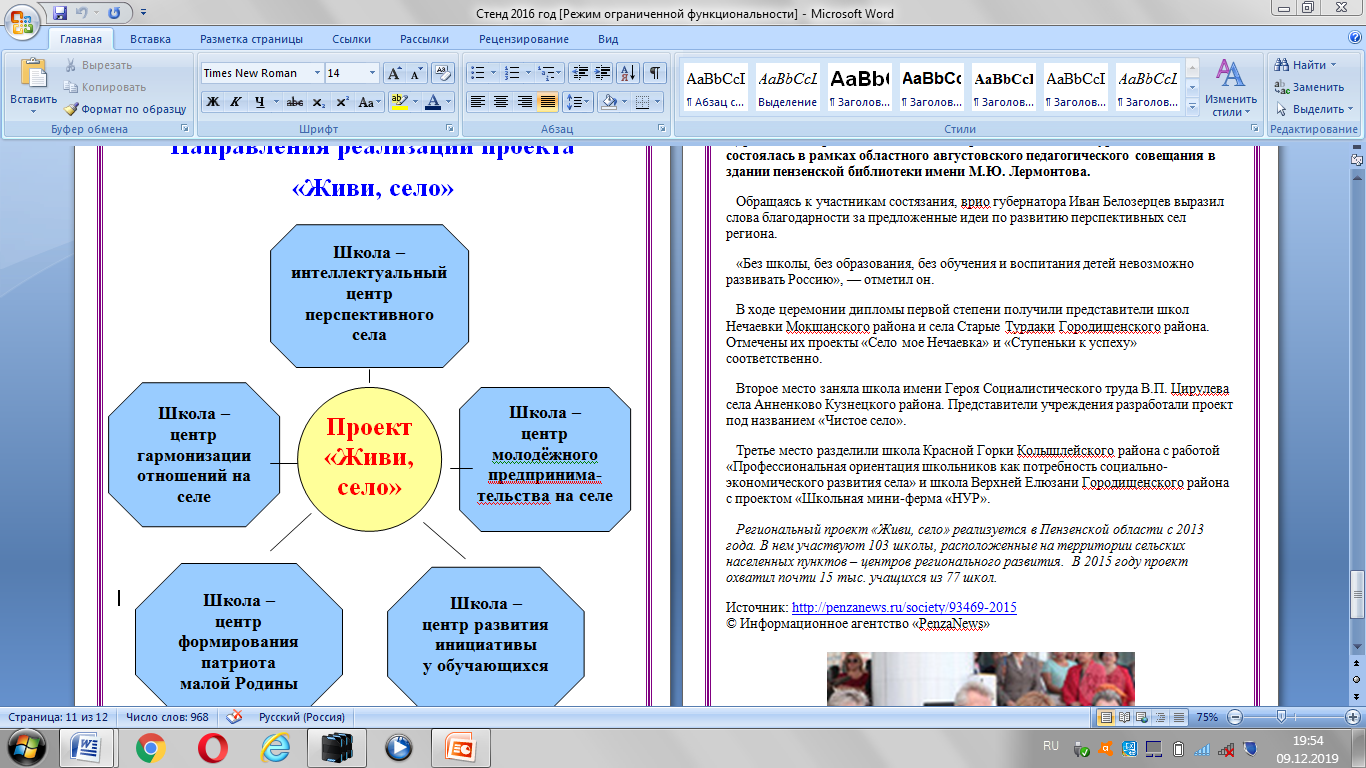 Проект 
«Профессиональная ориентация школьников как фактор социально-экономического развития села Красная Горка» 

Цель проекта:  профессиональное самоопределение обучающихся за счет специальной организации их деятельности,  профессиональная адаптация в современных социально-экономических условиях.
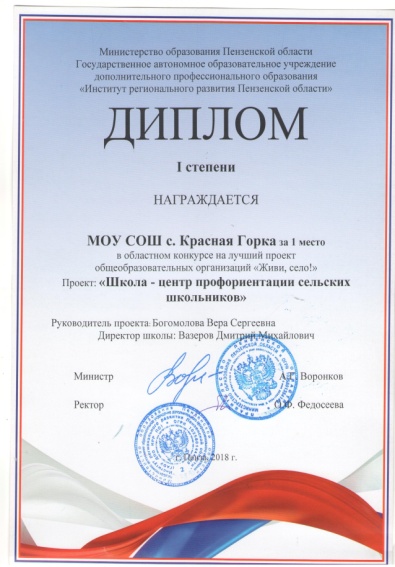 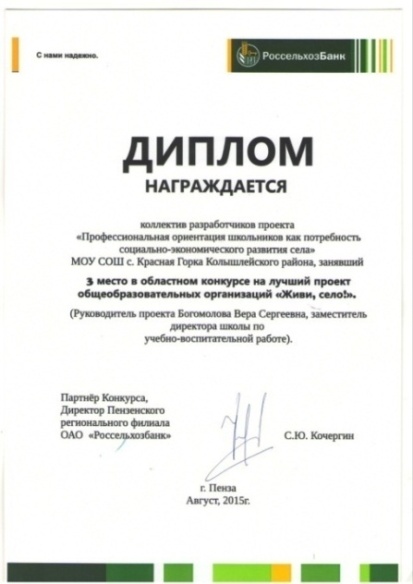 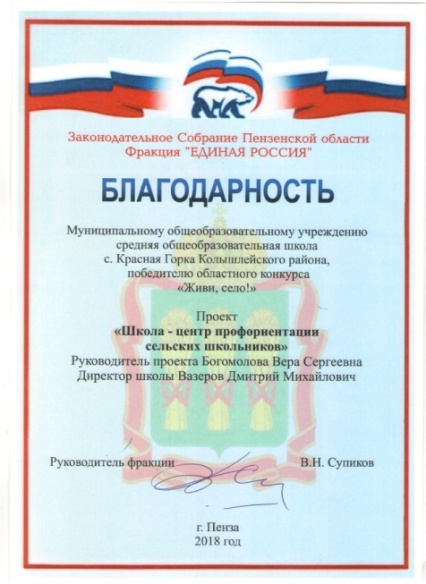 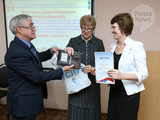 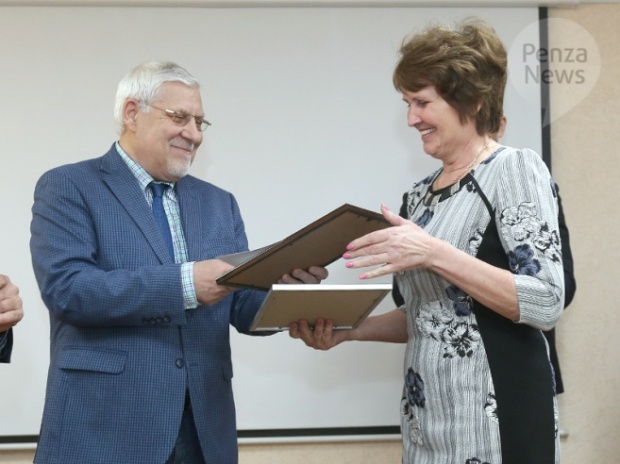 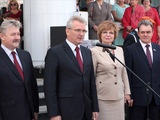 Проект «Экологическая тропа села Красная Горка»  

Цель: реализовать связь обучения с жизнью, выявить наиболее актуальные экологические  проблемы, способствовать сохранению экосистемы села Красная Горка
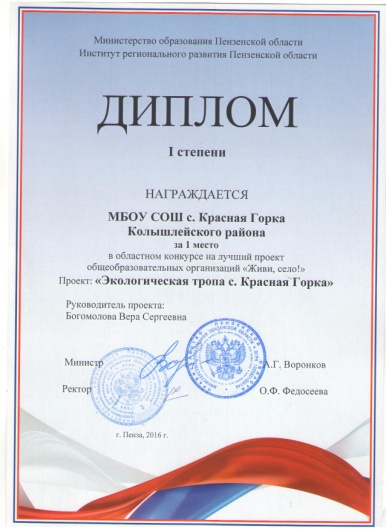 Благодарственное письмо Министерства образования Пензенской области и Института регионального развития Пензенской области 
за активное многолетнее участие в областном конкурсе на лучший проект ОО «Живи, село!»
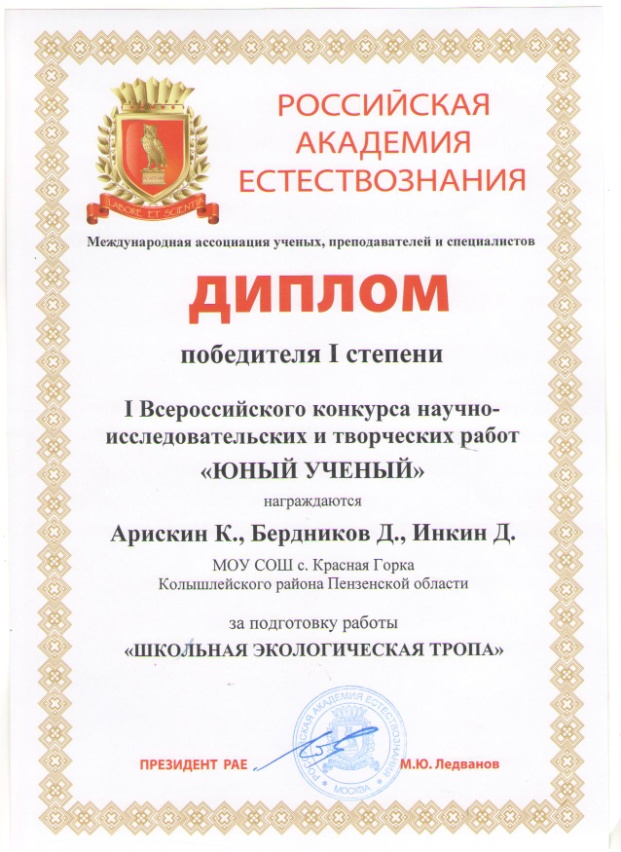 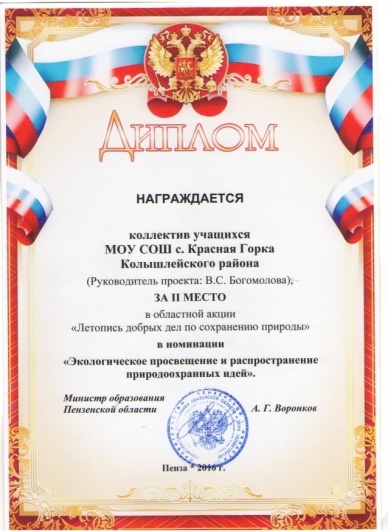 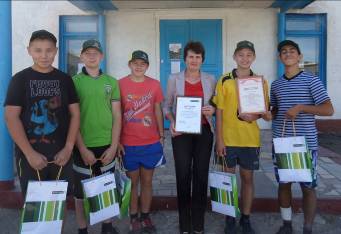 Областная акция    «Летопись добрых дел         по сохранению природы»
Всероссийский конкурс исследовательских работ учащихся «Юный учёный»
Технология «Образование для жизни»
 
Цель: систематизация работы школы по овладению обучающимися знаниями, умениями, компетенциями, которые позволят им после завершения образования успешно адаптироваться к условиям реальной жизни.
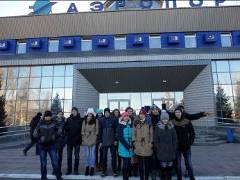 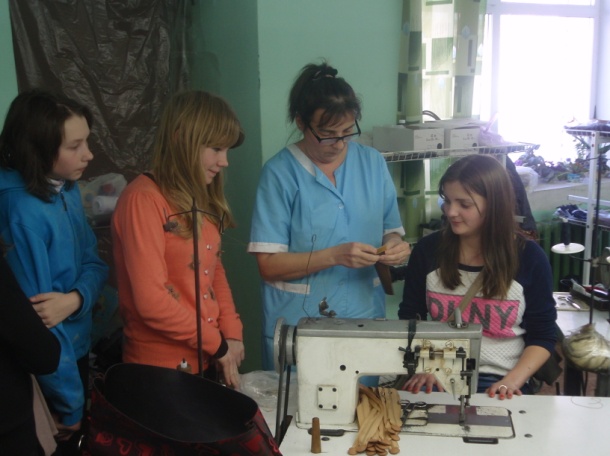 Аэропорт г.Пенза

                           ООО «Пекоф ЛТД» 
                                    р.п.Колышлей
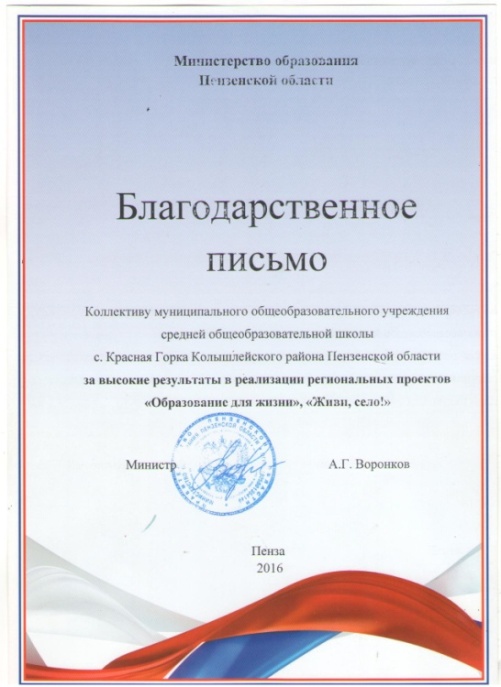 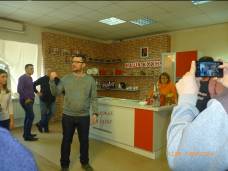 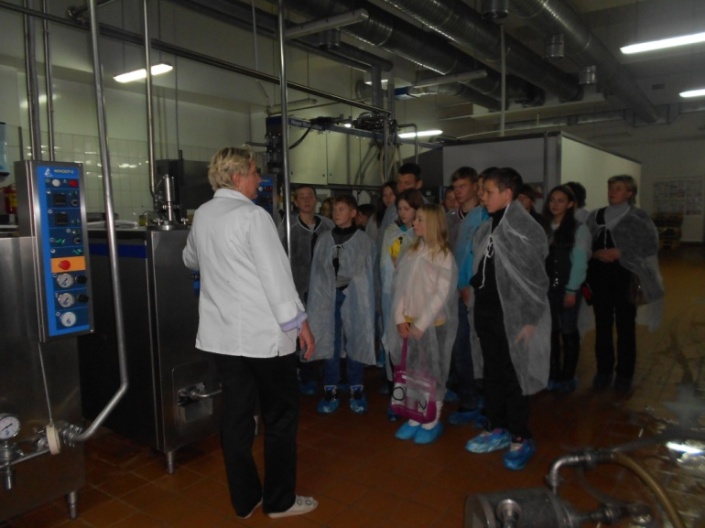 В пензенской                                                                       Экскурсия в ООО
     телерадиокомпании                                                            «Ледяной дом» г.Пенза
Галерея трудового почёта и славы МОУ СОШ с. Красная Горка
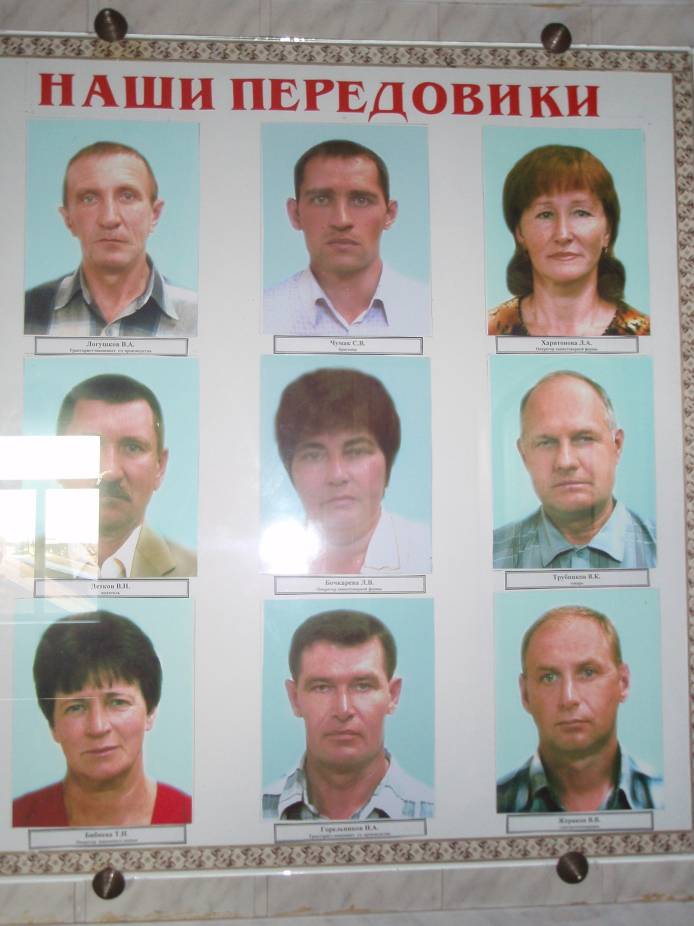 Проекты
- «По стопам родителей»,  
 «Отличники народного просвещения и Почётные работники общего образования МОУ СОШ с. Красная Горка»,  
 «Наши выпускники стали механизаторами»,
 «Выпускники школы – водители ООО «Красная Горка»,
 «На страже здоровья»,
 «Почётный гражданин села»
Работая на земле дружно и коллективно, наши  выпускники являются примером для последующих поколений, они - истинные энтузиасты своего дела. И объединяет их главное – любовь и служение земле
Проект «История села: люди, достижения»
 
 Цель проекта:  содействие повышению престижа жизни на селе у молодого поколения; популяризация сведений об истории и перспективах развития села, о выдающихся людях села, которые внесли вклад в его развитие.
 Задачи:
- Организовать сбор материалов об истории и современном развитии села;
- Оформить экспозиции для школьного краеведческого музея.
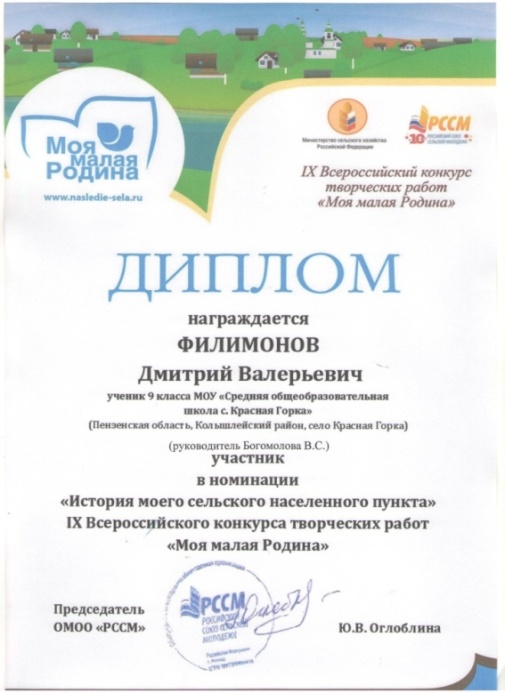 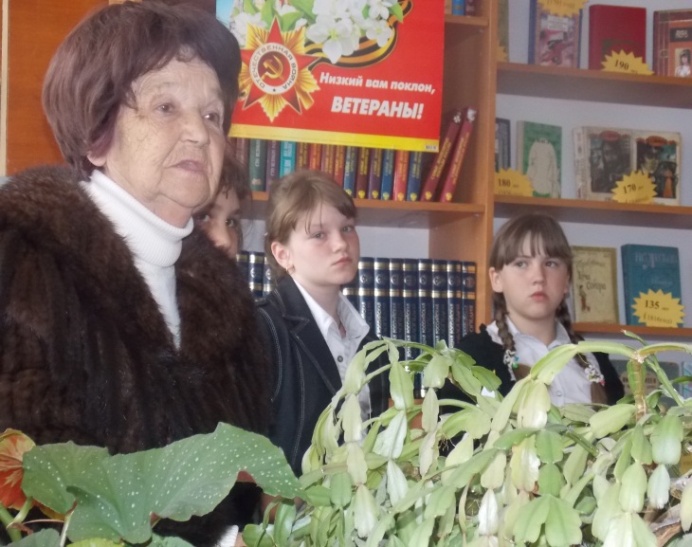 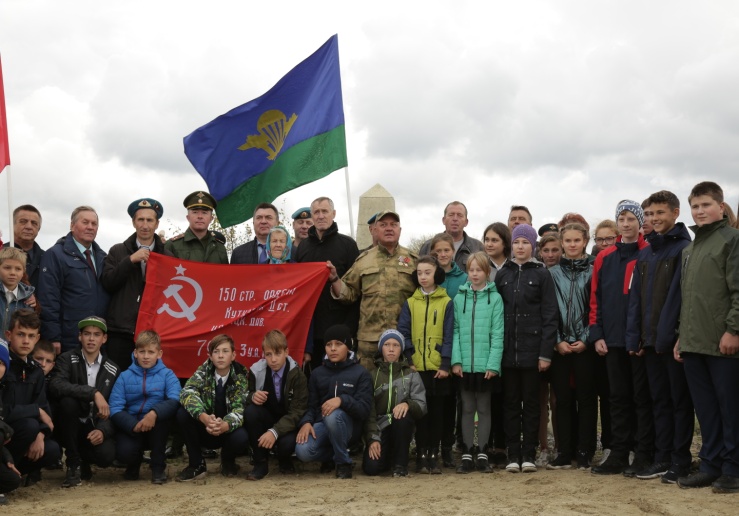 IX Всероссийский конкурс творческих работ 
«Моя малая Родина»
На открытии памятника В.А.Глазунову
Урок мужества 
«Ковали победу в тылу»
Проект «Моя малая Родина»
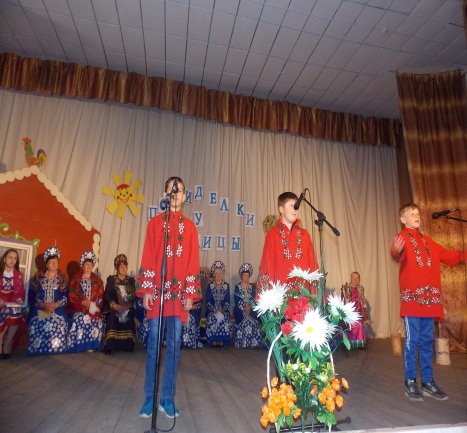 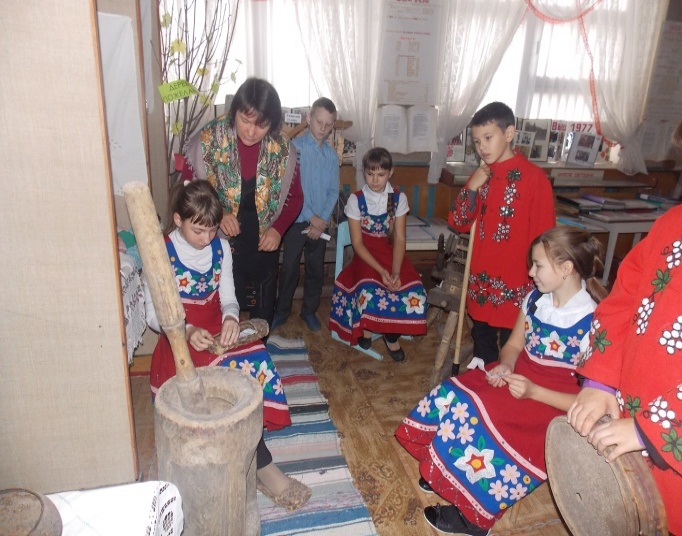 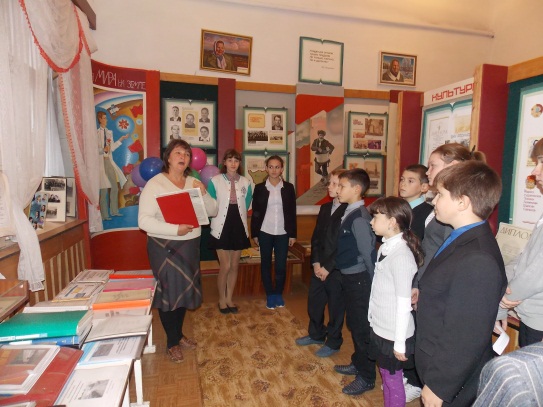 «Рождества волшебные мгновенья»
«Лучшие люди нашего села»
Вечер «В русской избе»
Алгоритм работы по проекту:
- составление части ООП, формируемой участниками образовательных отношений, по приобщению школьников к истории и культуре родного края,
- использование учебных программ по истории,  литературе, географии , интегрированных  с  региональными материалами,
- внеурочная деятельность в рамках ФГОС НОО («Люби свой край», «Родиноведение») и ФГОС ООО («Познай свой край», «Я – гражданин России»).
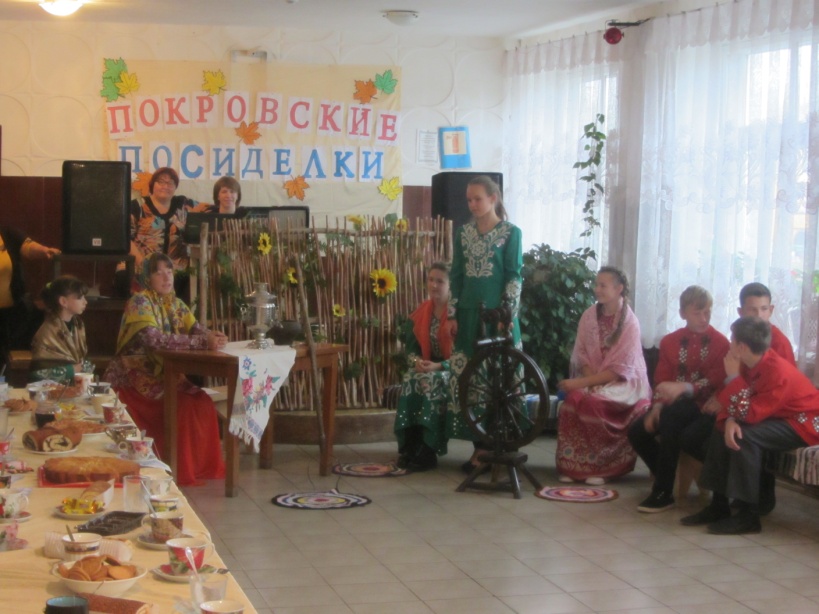 «Покровские посиделки»
Проект «PROчтение»
 
Цель проекта: создание условий, обеспечивающих духовно – нравственное развитие учащихся  школьного возраста в системе «учитель – ученик - родитель» через чтение детской  классической и современной литературы
 Задачи:
Формирование читательской культуры; поддержка и активизация читательской деятельности, повышение интереса  к чтению и книге;
Привлечение  родителей к активной поддержке детского чтения, оказание им помощи  в  построении семейного досуга, общения, сотворчества  вокруг  чтения.
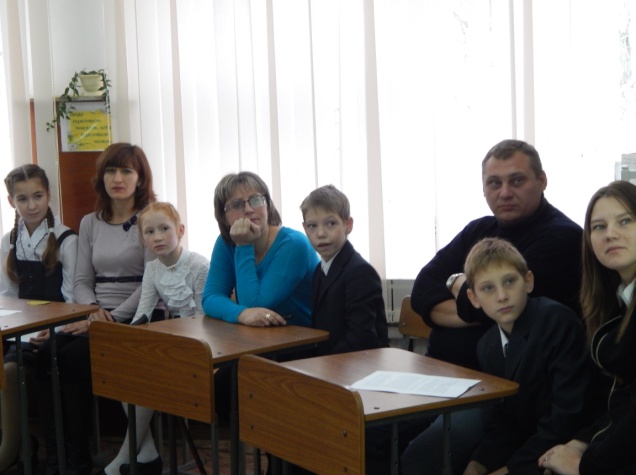 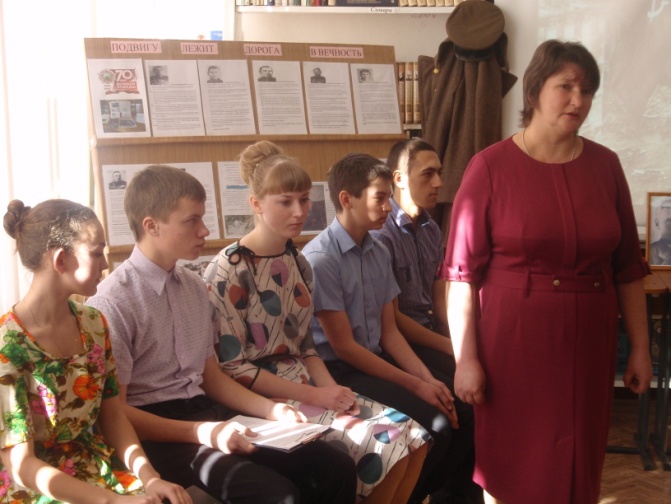 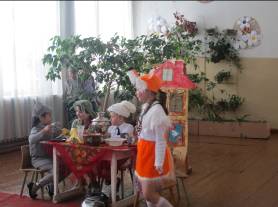 Презентация книги                «Мама, папа, я -                             Фестиваль 
        «Молодая гвардия»              читающая семья»                     любимой книги
Проект «Культурный норматив школьника»

Цель проекта: вовлечение детей в культурную среду через посещение учреждений культуры, повышение общего уровня знаний школьников о культурном богатстве  страны
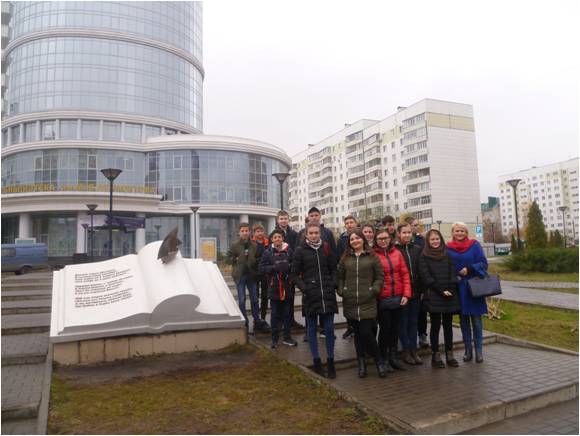 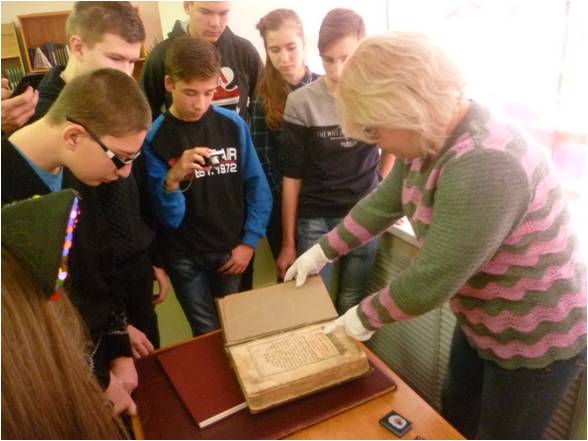 В областной Лермонтовской библиотеке
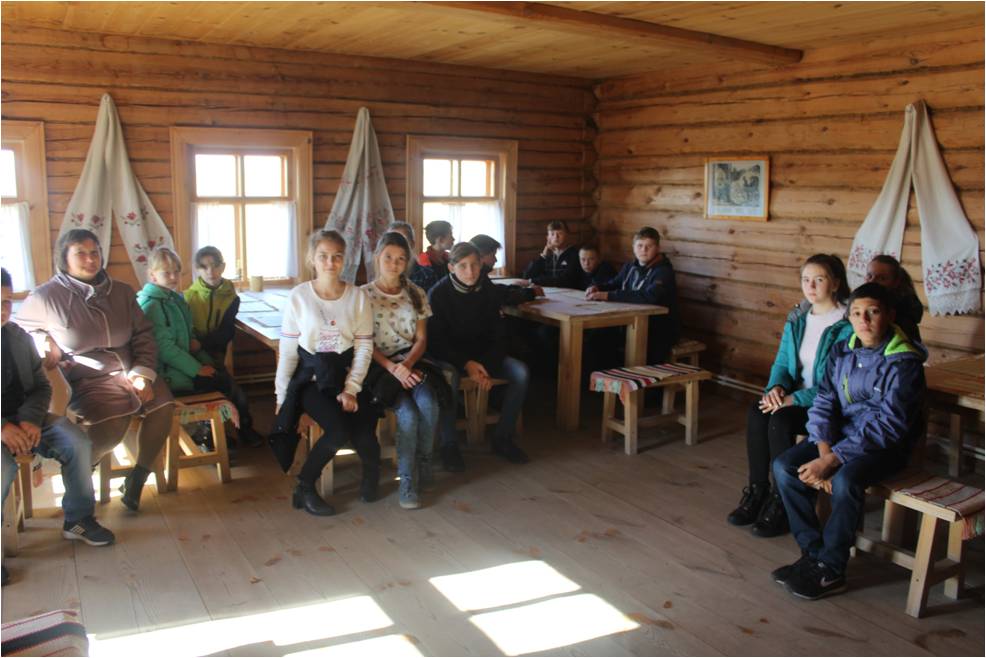 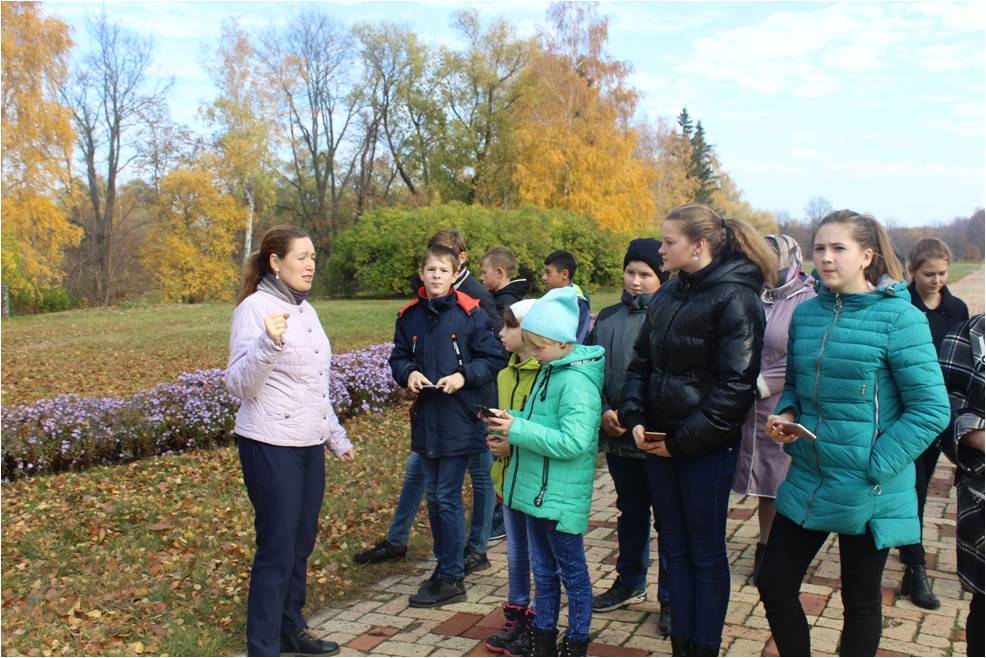 Тарханы
Проект «Спортивный стиль»
 
Цель проекта: пропаганда здорового образа жизни
Задачи:
- Увеличение численности детей, молодежи, взрослого населения, систематически занимающихся физической культурой и спортом;
- Формирование активной жизненной позиции, организация полезного проведения свободного времени;
- Формирование навыков работы в команде, обогащение навыков общения, опыта публичных выступлений, социального взаимодействия;
- Укрепление сотрудничества обучающихся, педагогов, общественности.
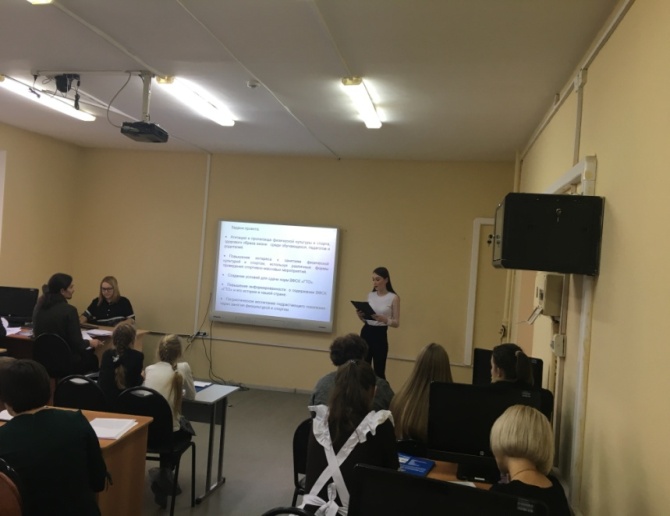 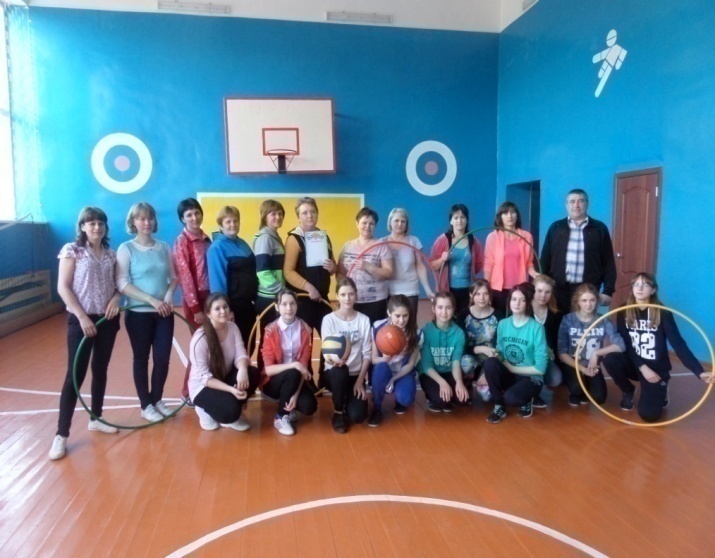 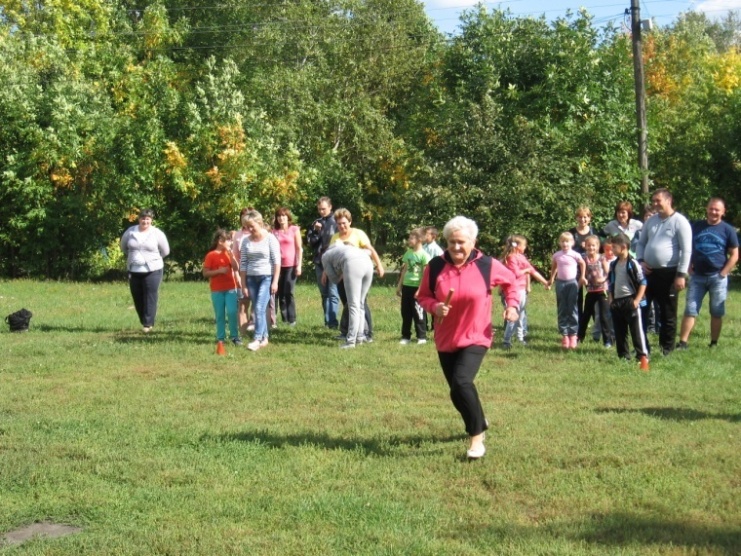 Очный этап областного фестиваля открытых проектов учащихся «Спортивный стиль»
Спортивные результаты школы

 Районные соревнования по лёгкой атлетике – победители и призёры,                                                     
 Районные соревнования по мини-футболу – 1 и 2 места,                                                                                    - Районные соревнования по волейболу – 1 место,                                                                    - Районные соревнования  по настольному теннису – 2 место,                                                                                     -  Областная легкоатлетическая эстафета на призы Губернатора Пензенской области – 3 место.
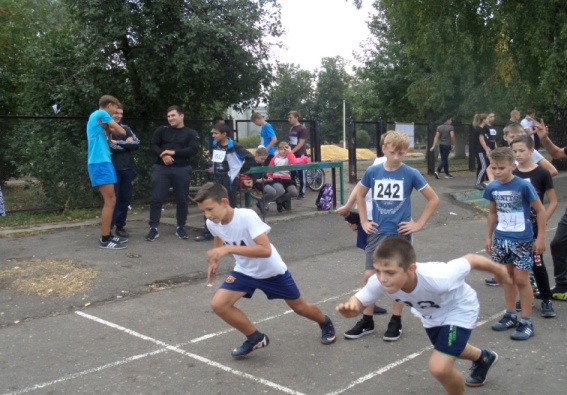 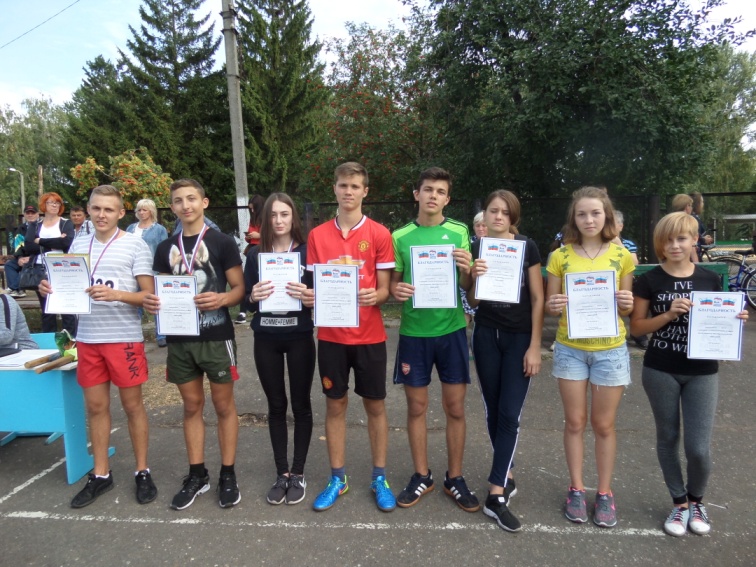 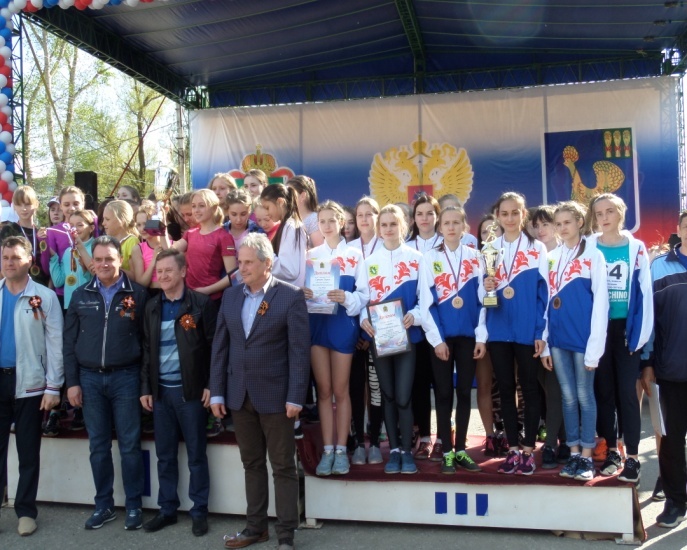 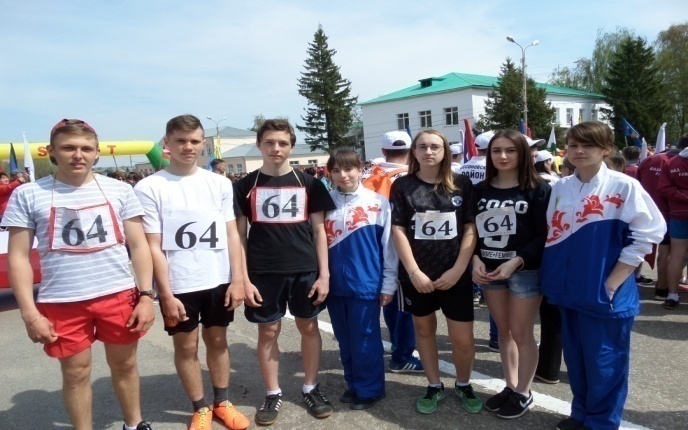 Проект «Образовательная робототехника»
  
Цель проекта: обучение воспитанников основам 
робототехники, программирования с ориентацией их 
на получение программистских специальностей.
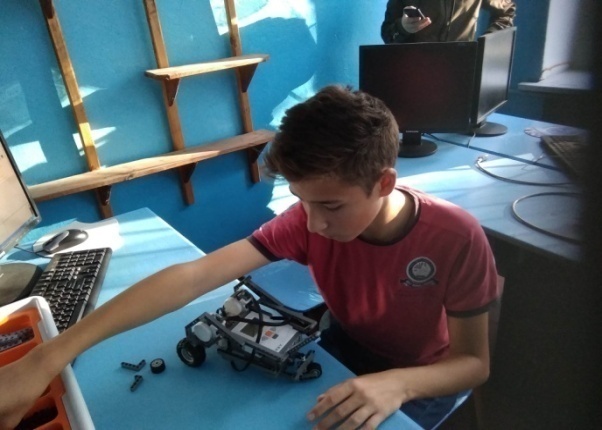 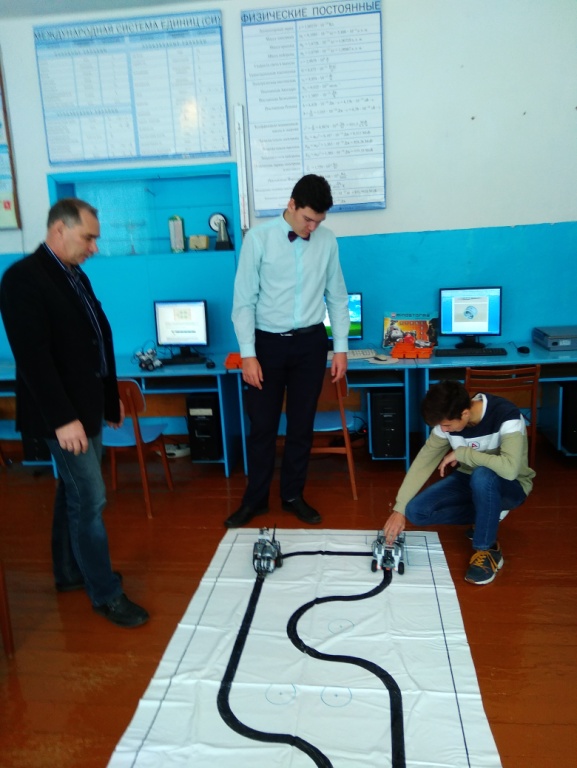 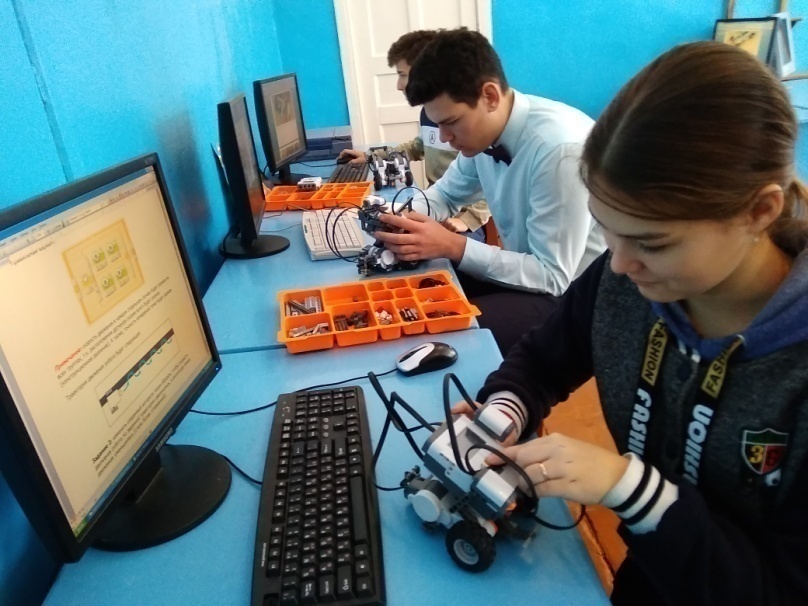 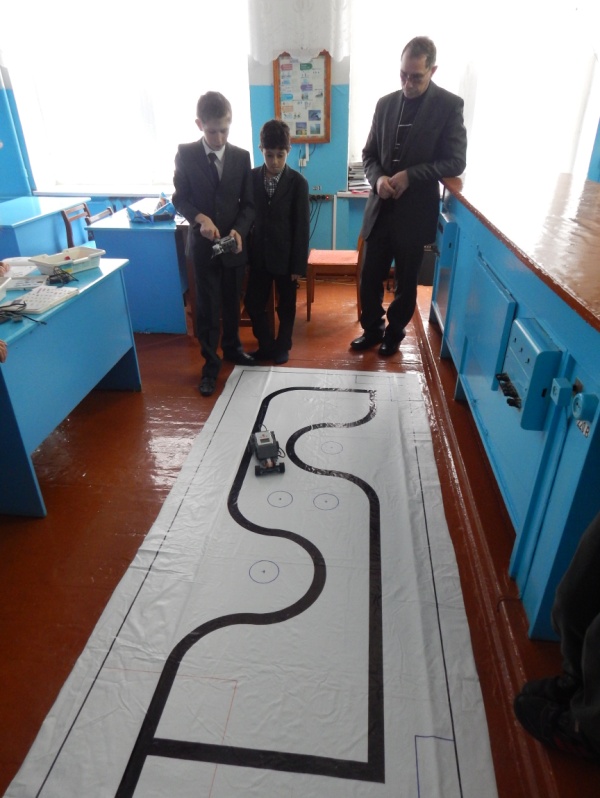 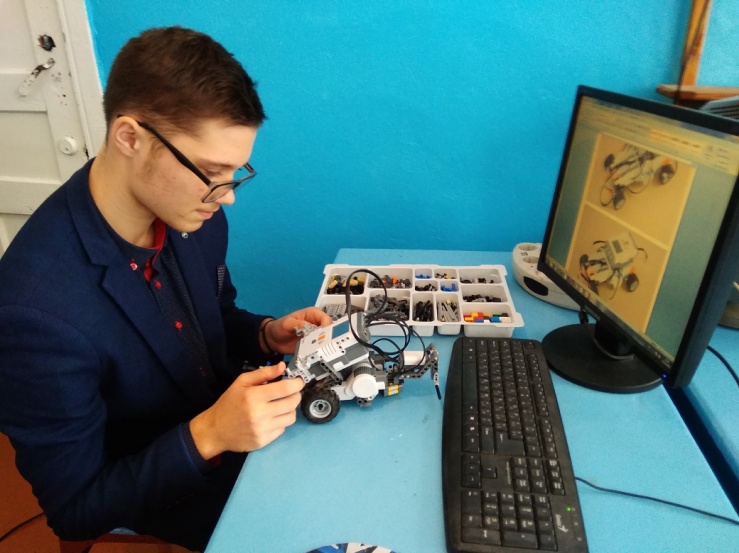 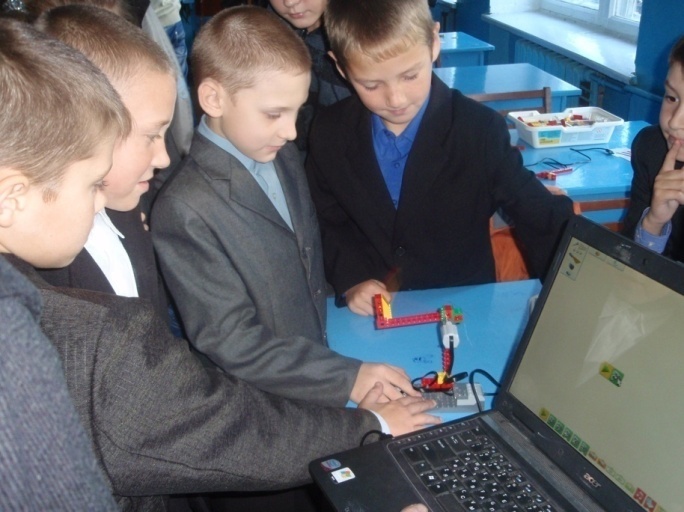 Проект «А мы из Пензы. Наследники победителей»

Цель проекта: вовлечение школьников в поисково-исследовательскую и проектную деятельность, способствующую воспитанию гордости за свой регион, героев-земляков, формированию идеологии победителей, глубокого понимания патриотического долга, готовности встать на защиту Родины.
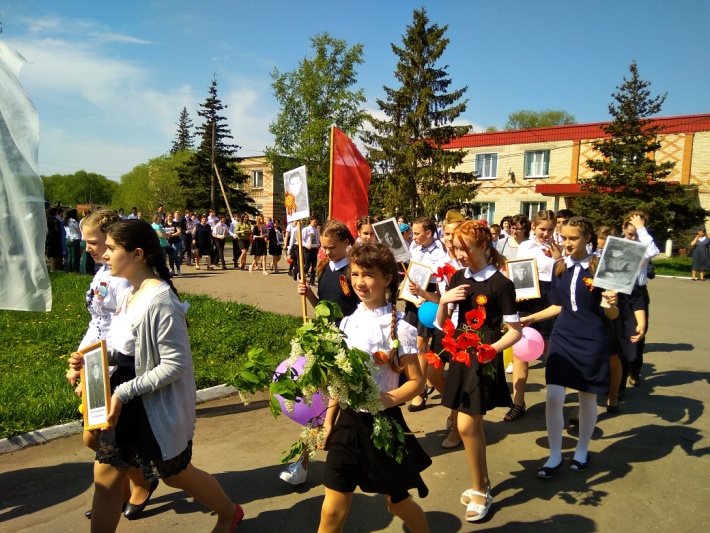 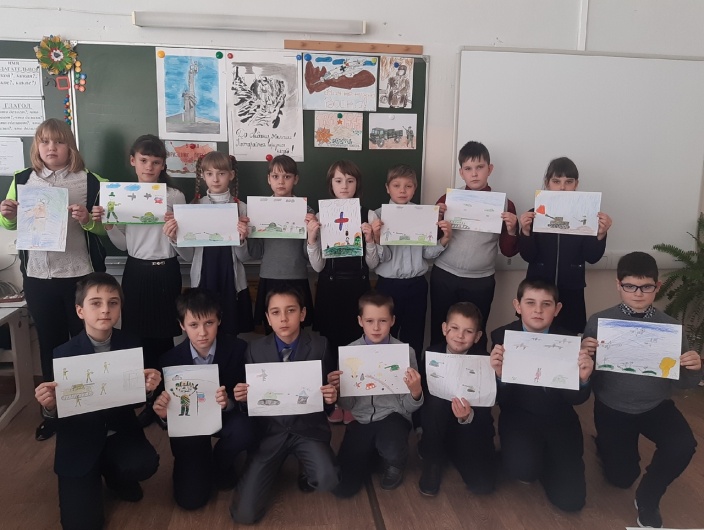 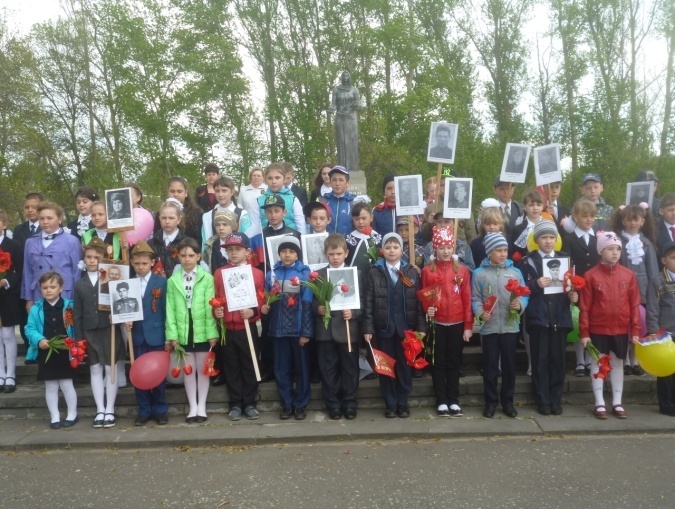 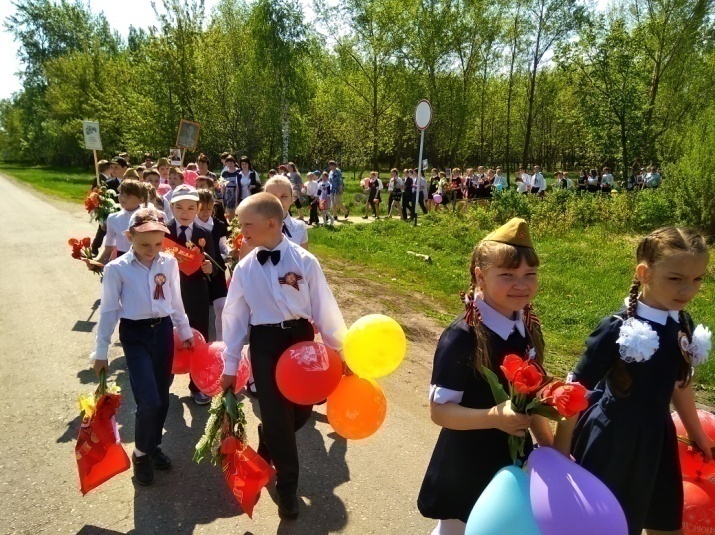 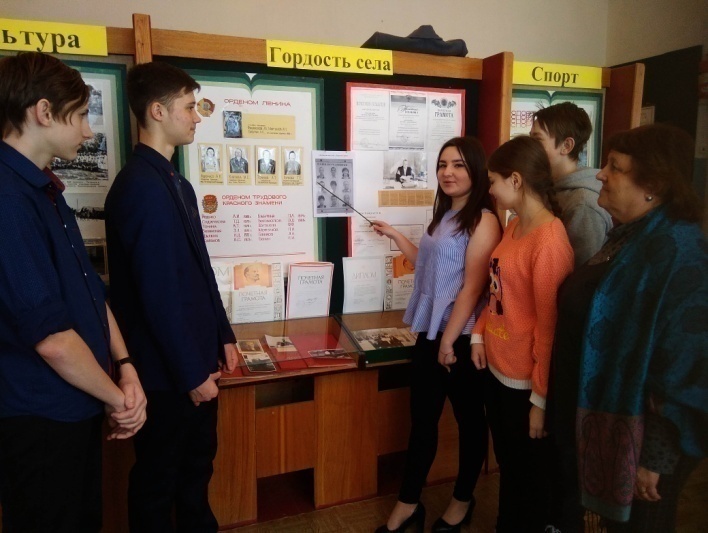 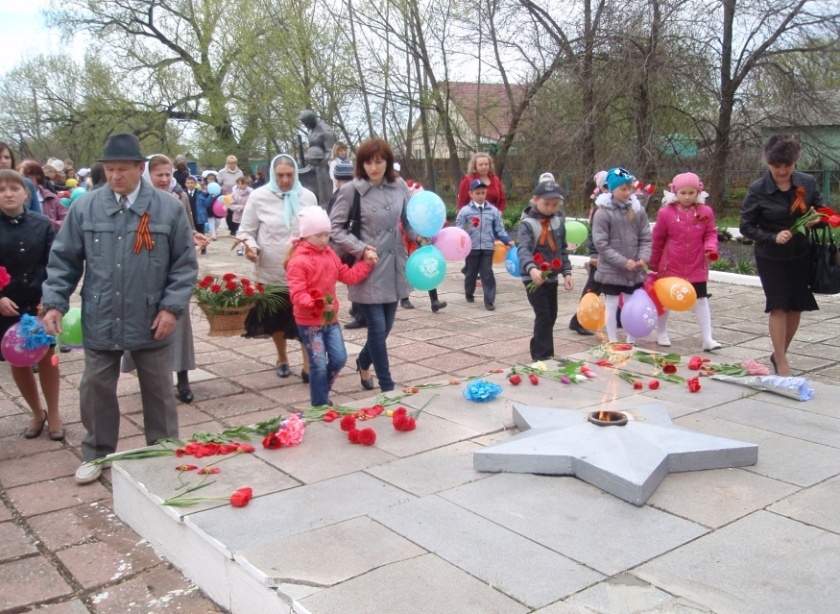 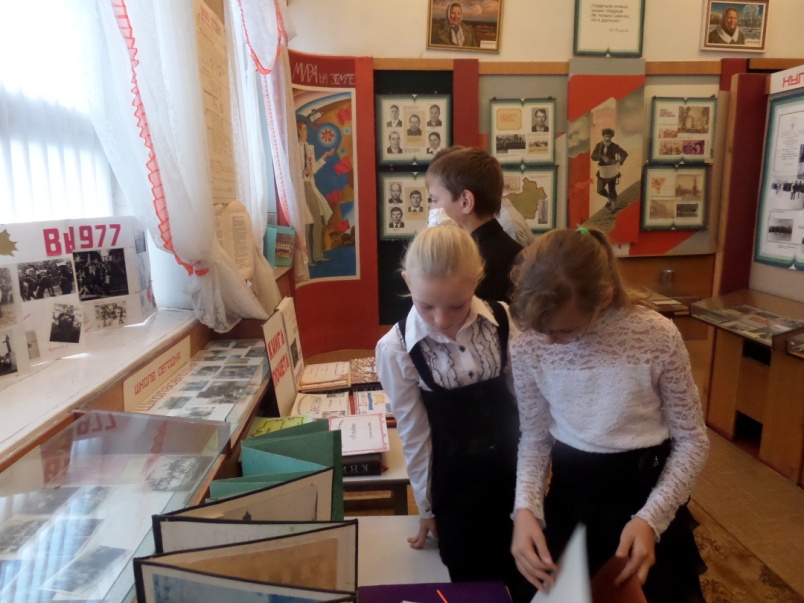 Школа –    центр формирования патриота малой Родины
Региональный проект «Память и гордость в сердцах поколений»
Всероссийский конкурс 
«Лучший музей»
Электронная Книга Памяти
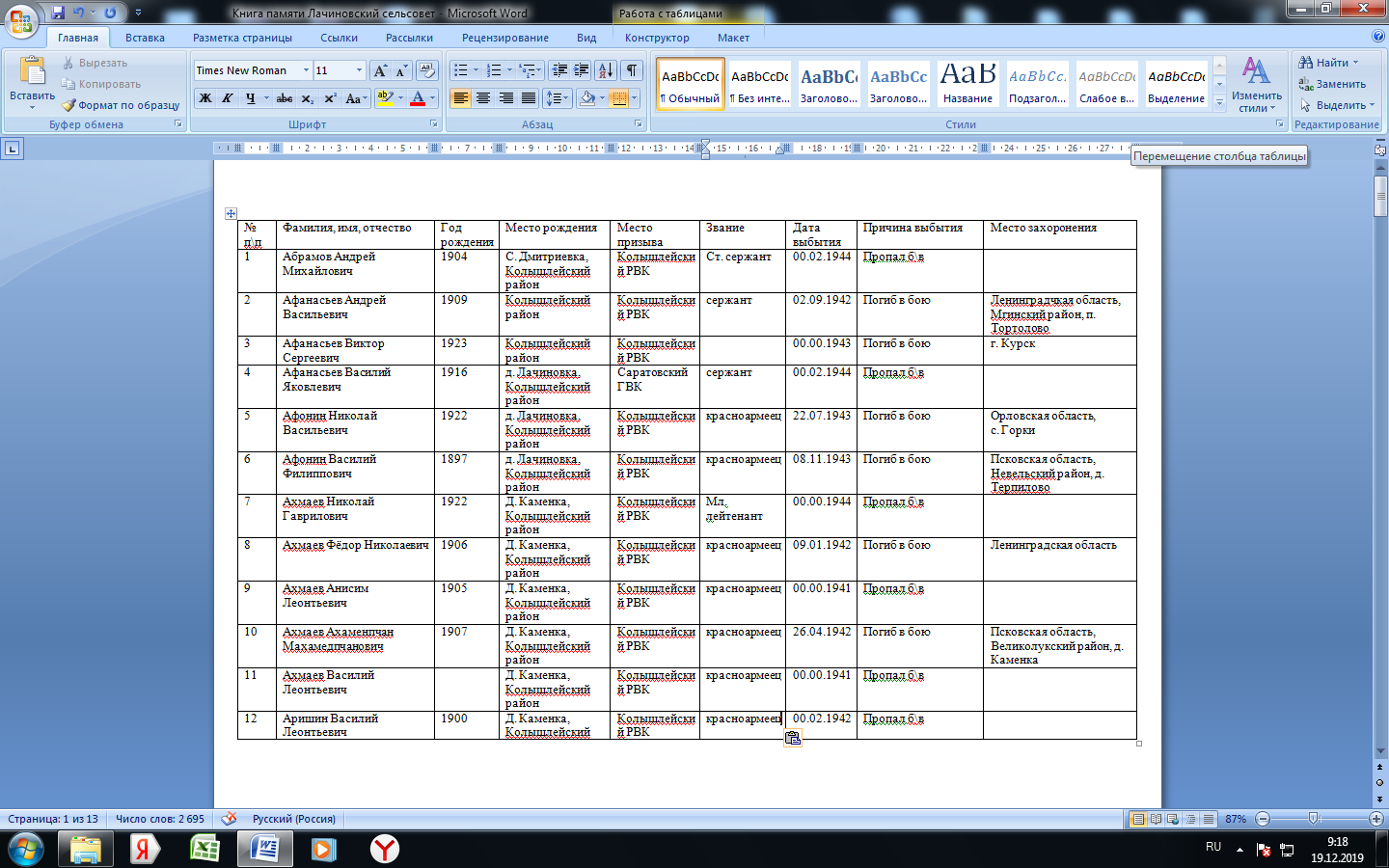 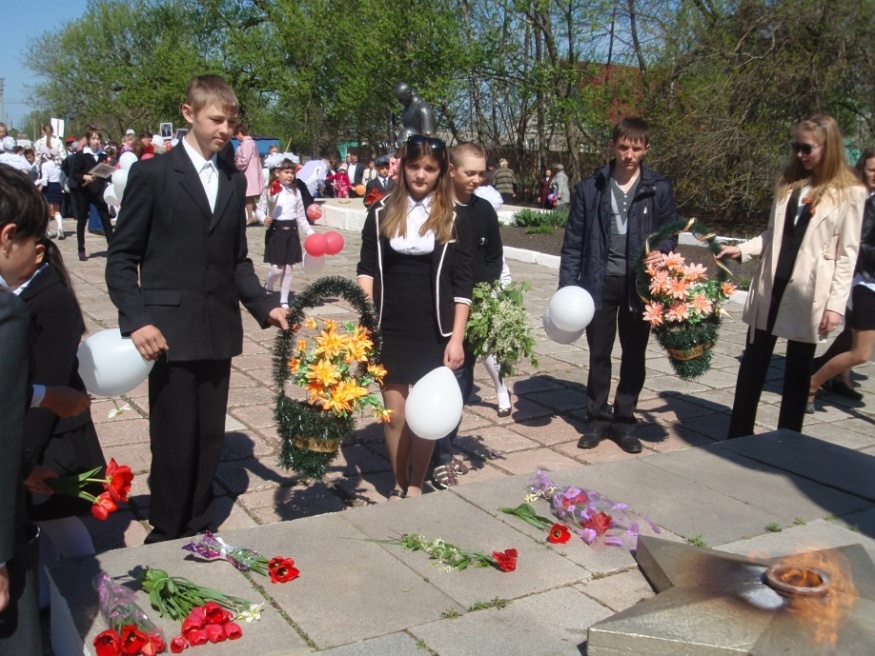 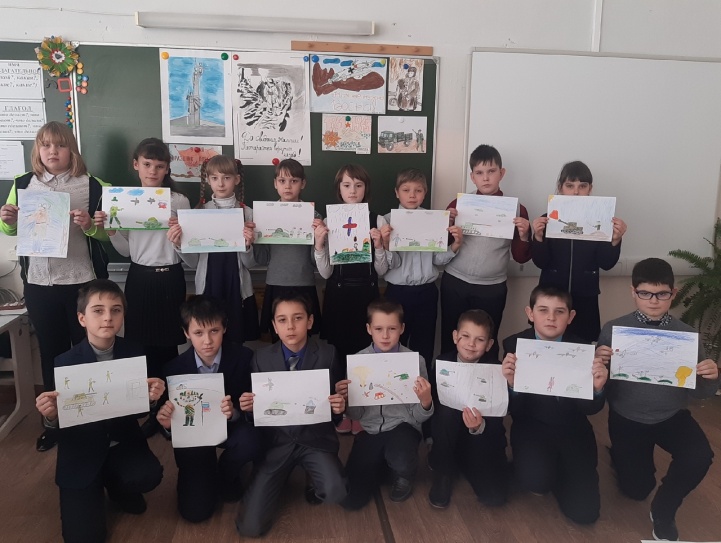 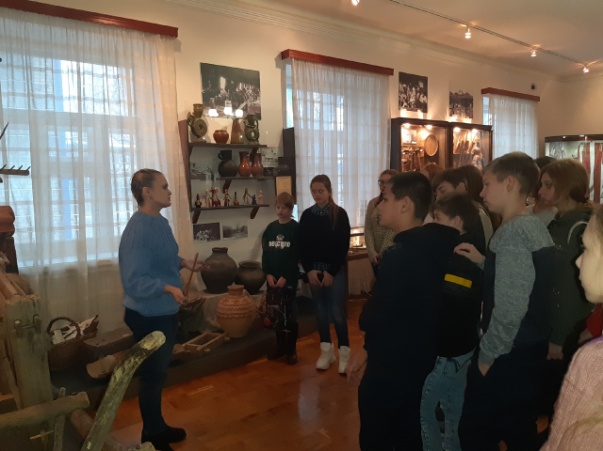 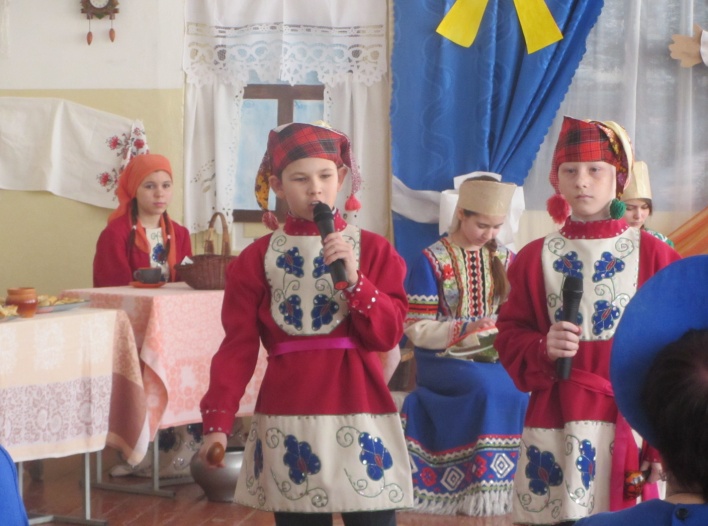 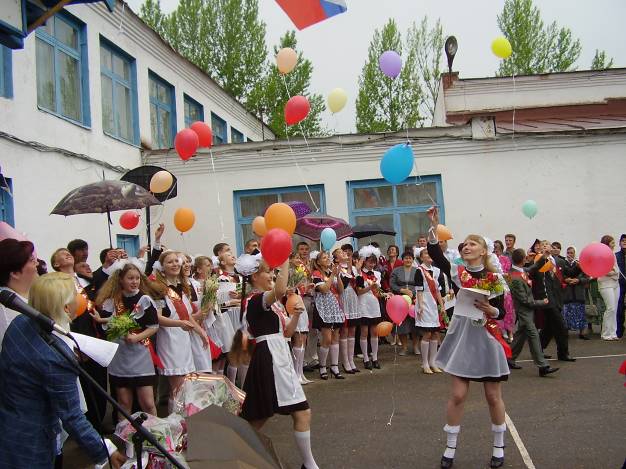 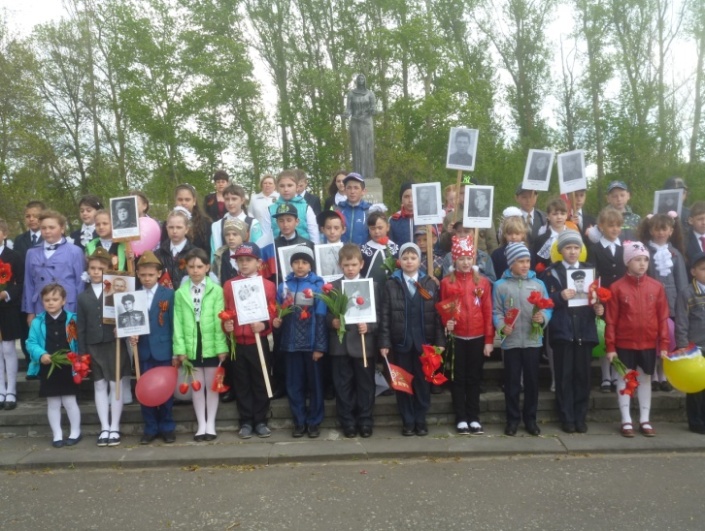 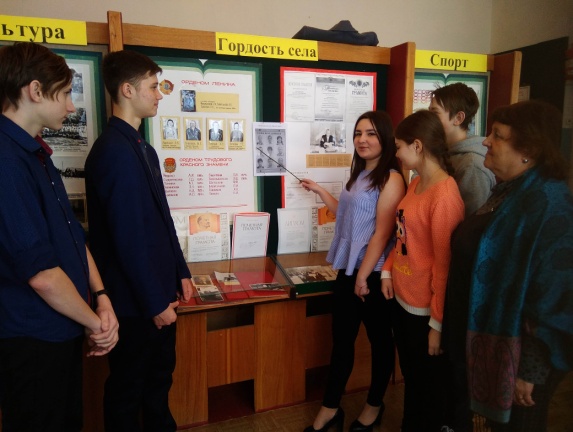 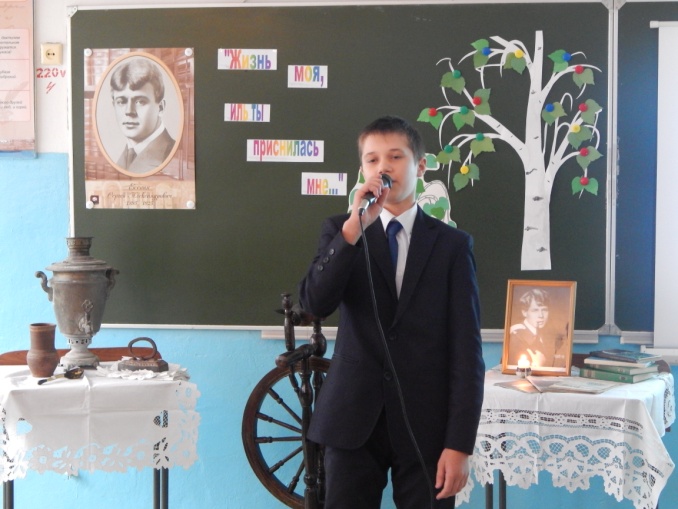 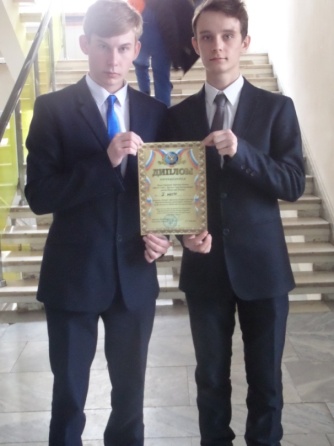 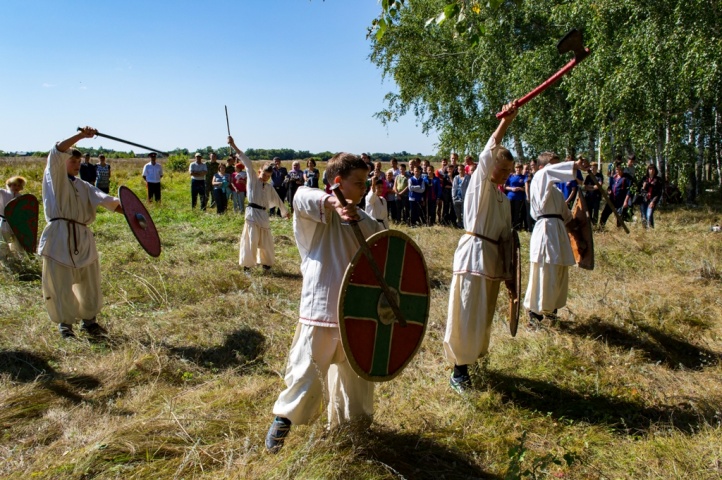